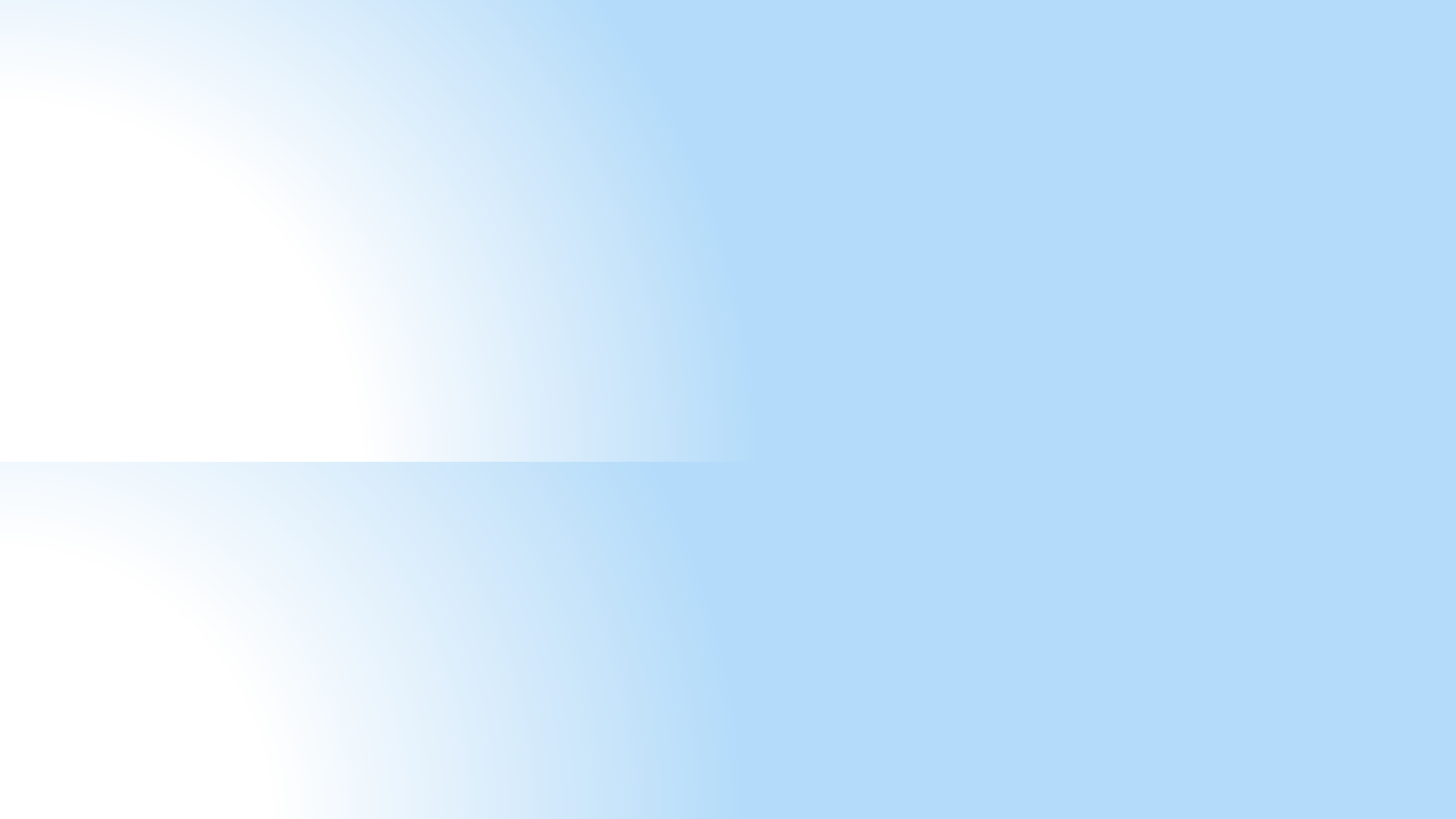 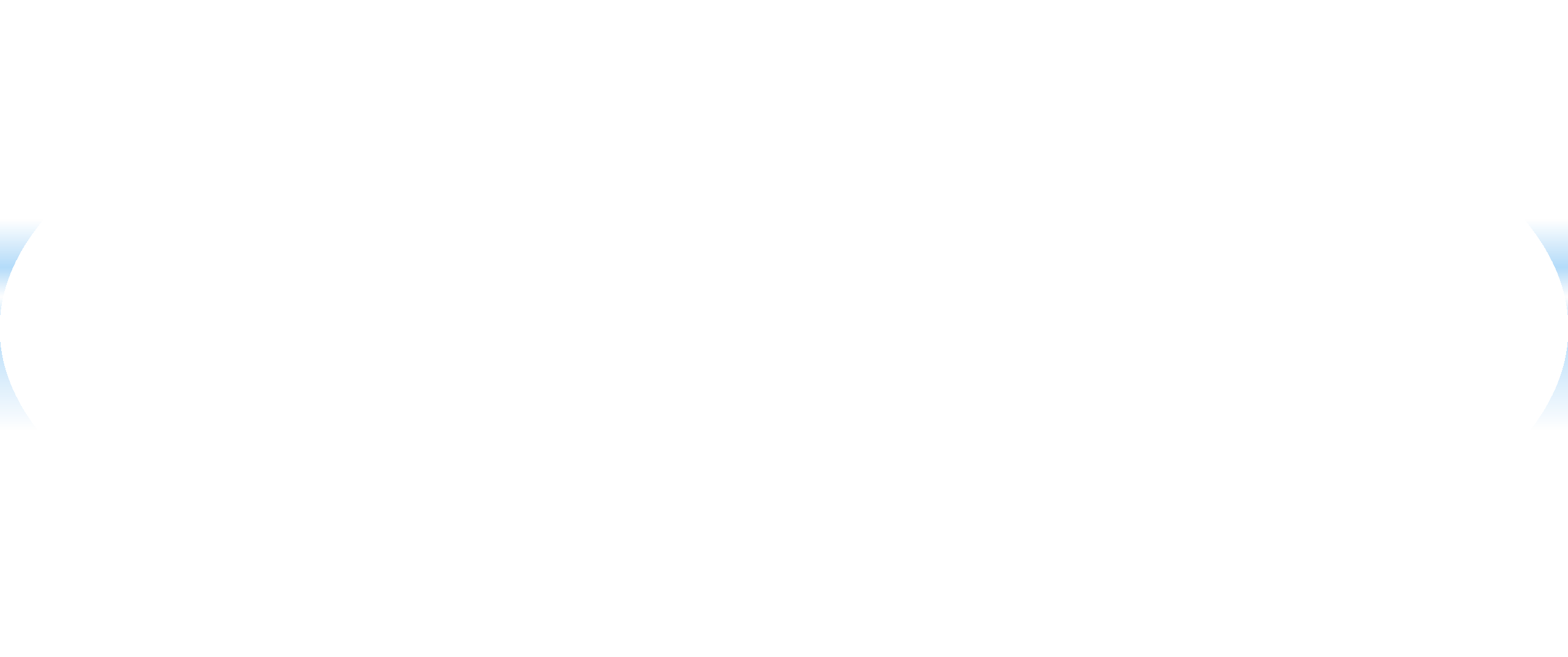 Kotły na biomasę
Jak to działa?
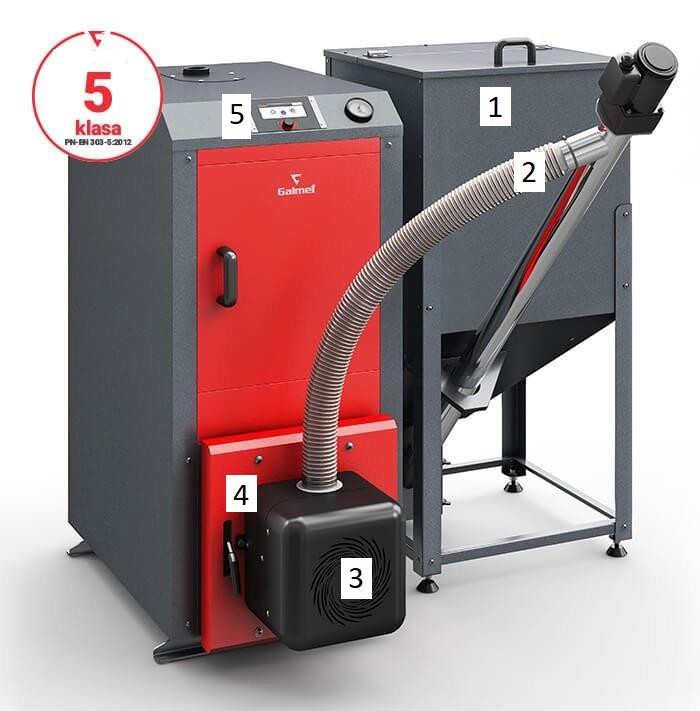 Zasobnik na paliwo
Układ podawania paliwa
Wentylator nadmuchowy
Palnik z automatycznym zapłonem
Regulator elektroniczny
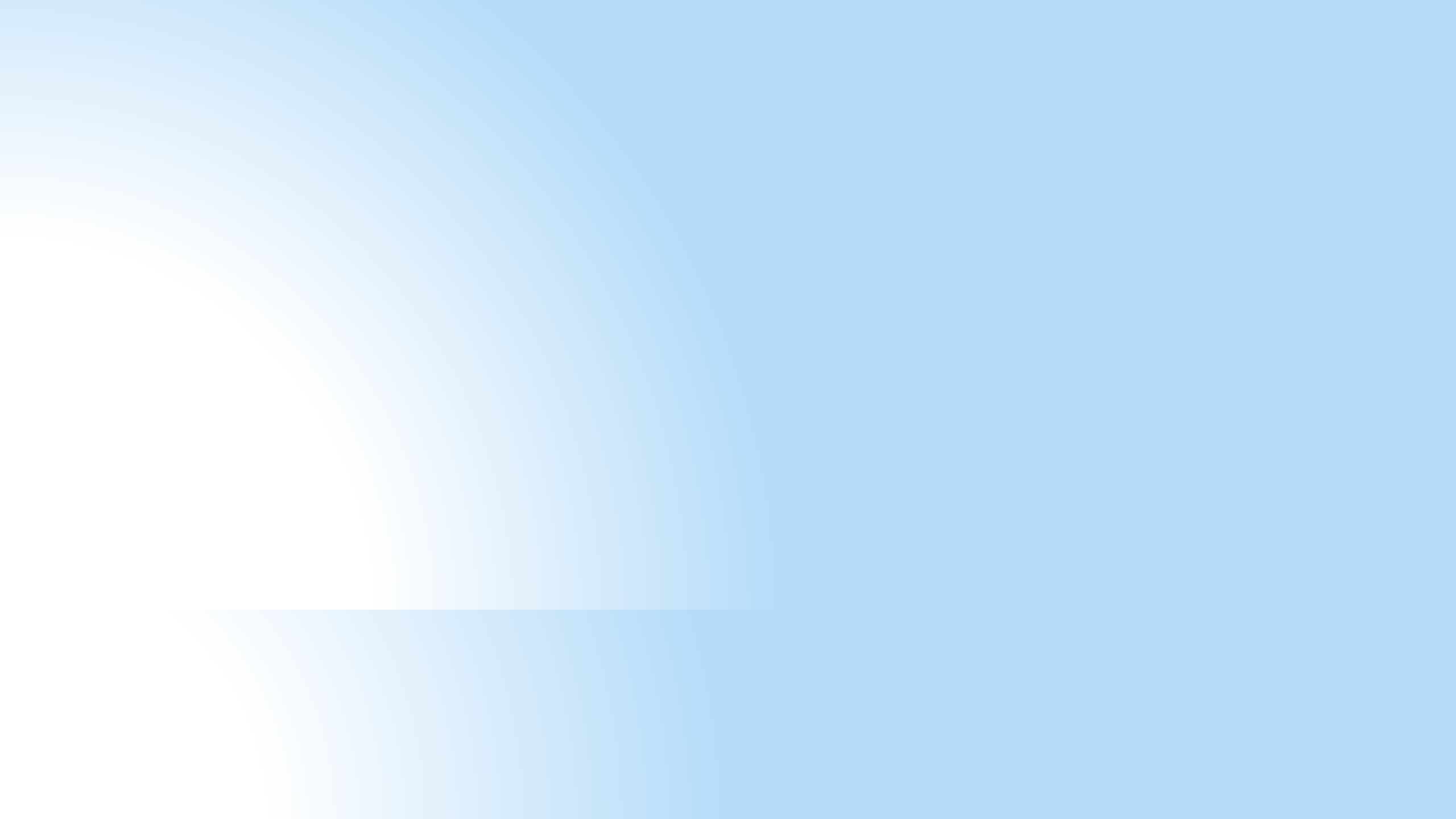 Kotłownia
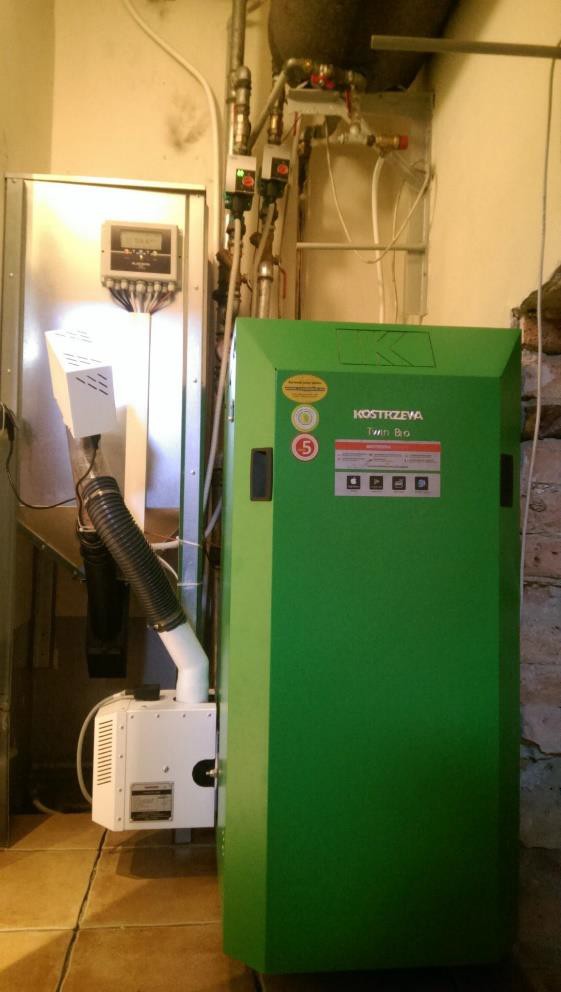 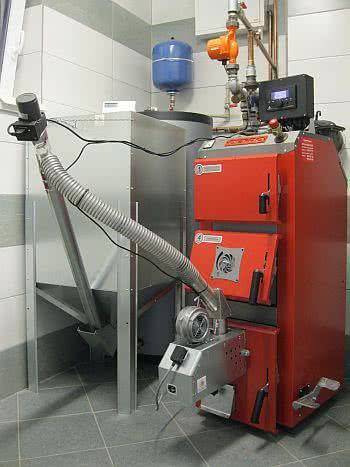 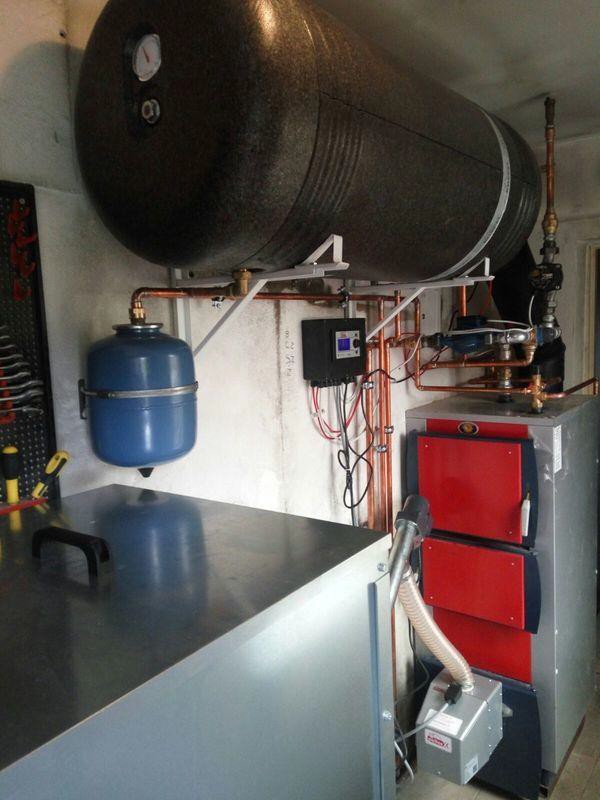 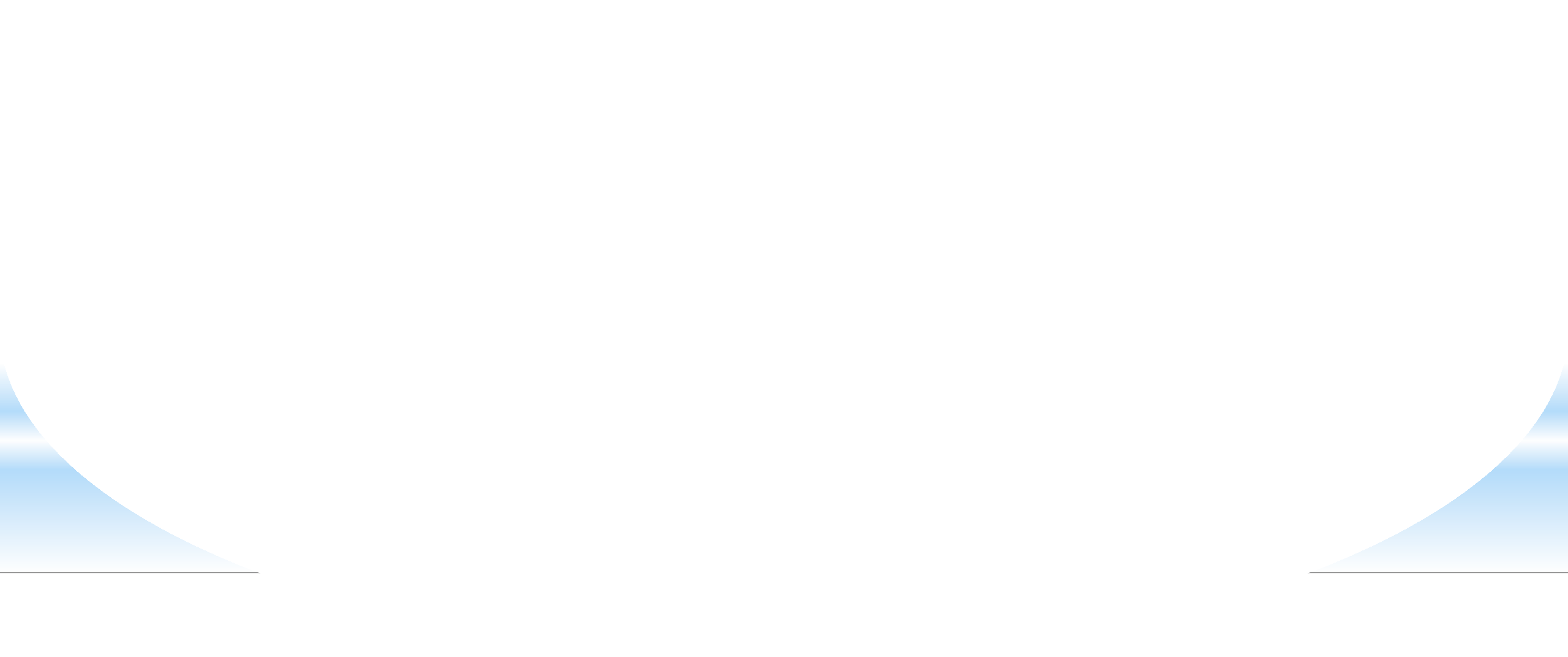 *Kotły zakupione w projekcie przynajmniej 5-klasy i będą posiady tylko jedno palenisko.
*Piece na pellet obecnie są w pełni automatyczne tzn.: kocioł sam potrafi się rozpalić i  wygasić dzięki zainstalowanej grzałce.
*Sterowanie i regulacja kotła może odbywać się za pomocą telefonu i sieci wi-fi.
*Piece o wysokiej sprawności spalania paliwa często w granicach ok. 92-94%.
*Ponad 90% redukcji pyłów w porównaniu z węglem/ekogroszkiem.
*Z spalonej 1 tony pelletu dobrej jakości powinniśmy otrzymać ok. 3,5-4 kg popiołu.
*Wysokość kotłowni powinna umożliwiać postawienie i otworzenie zasobnika w celu  zasypania go pelletem. Najczęściej spotykane wysokości zasobników mają ok. 1,4-1,5 m.  Zatem kotłownia powinna mieć przynajmniej ok. 1,8 m wysokości.
*Dodatkowo kotłownia powinna posiadać niepalną posadzkę i drzwi.
*Kotłownia powinna posiadać system wywiewno-nawiewny (jeżeli nie ma do wykonania w
ramach projektu tzw. zetki).
*Projekt obejmuje zakup, montaż i dostosowanie instalacji do sprawnego funkcjonowania.
Uproszczony dobór kotłów?
Budynki po termomodernizacji
Powierzchnia ogrzewana do 130 m2- Moc kotła 15 kW  Powierzchnia ogrzewana do 180 m2- Moc kotła 20 kW  Powierzchnia ogrzewana do 220 m2- Moc kotła 25 kW  Powierzchnia ogrzewana do 270 m2- Moc kotła 30 kW
Pellet – zakup i montaż
Ostateczne ceny podanych instalacji będą znane po przeprowadzeniu przetargu publicznego.